Problem Solving dengan Teknik Ideal
Oleh Feni Yuranoa, S.Psi, M.Psi, Psikolog.
PROFIL
Feni Yuranoa, S.Psi., M.Psi., Psikolog
Ibu dari Ananda Arina Dinana Al Haq 
Pendidikan:   
SD Semeru Pasuruan
SMP Negeri 2 Ngawi
SMA Negeri 7 Surabaya
S1, Universitas Airlangga Surabaya
S2, Universitas Gadjah Mada Yogyakarta
Kepala Sekolah SMP Putri Luqman Al Hakim Balikpapan
Instruktur Nasional Bimbingan Konseling
Trainer Nasional Sekolah Inklusi
Psikolog di Rumah Sakit dan klinik Balikpapan
Telepon/WA : 0813 5840 2727
POKOK PEMBAHASAN
01
Pengertian problem
02
Identify
03
Define
04
Explore
05
Act
06
Look back & Learn
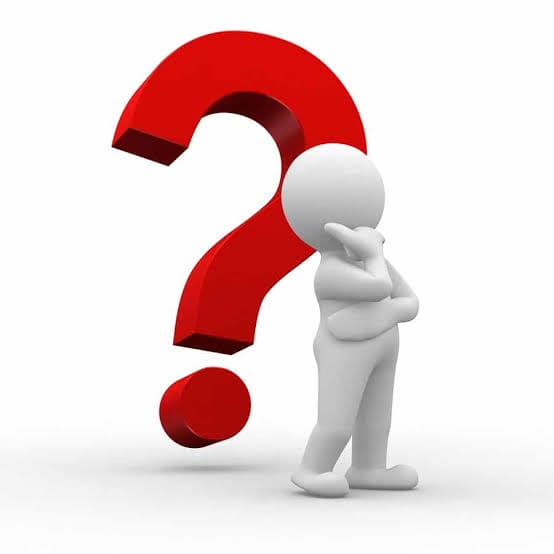 APA ITU PROBLEM?
Problem adalah perbedaan antara apa yang diamati dan apa yang diharapkan, serta kesenjangan antara apa yang didapatkan dengan apa yang diinginkan.
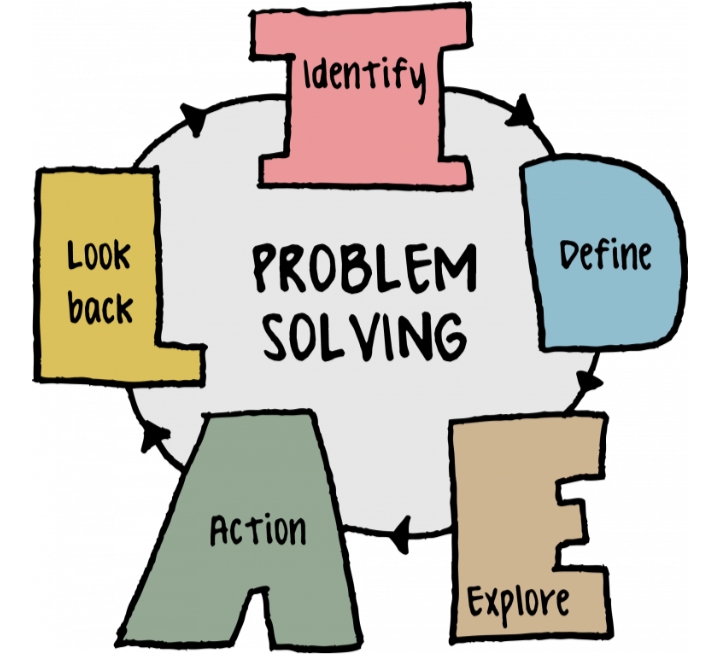 ALUR
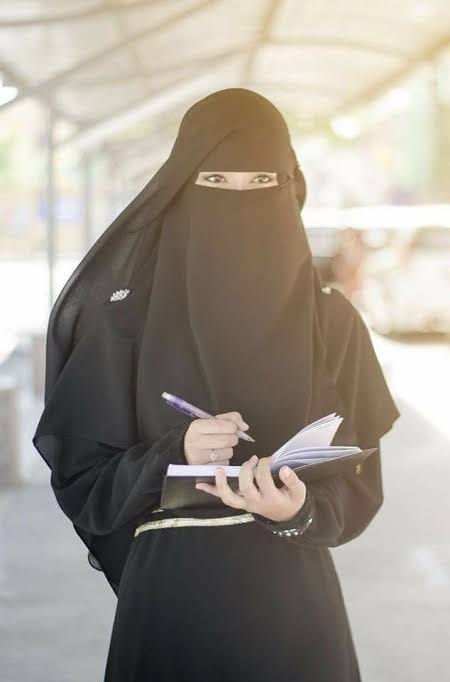 IDENTIFY
Jika Anda bisa menggambarkan permasalahan yang dihadapi maka Anda sedang dalam perjalanan memecahkannya.
Tuliskan permasalahan yang dihadapi untuk memastikan Anda memecahkan masalah yang benar:
Apa masalahnya? Cari tahu penyebabnya? Apa ini gejala masalah yang lebih besar?

Buat permasalahan yang dihadapi menjadi beberapa bagian dan gambarlah diagram masalah Anda.
DEFINE
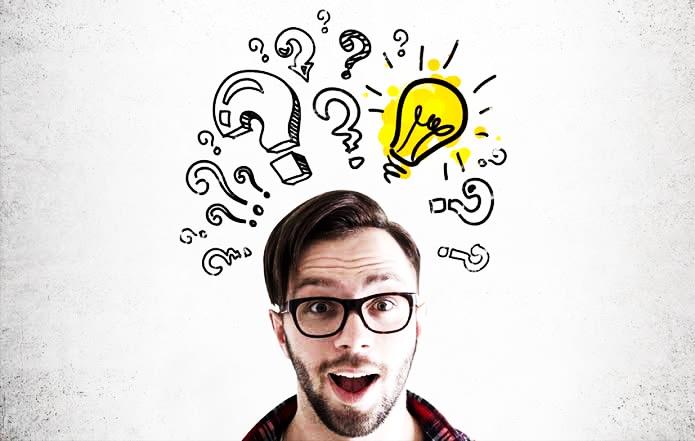 Definisikan Apa, Dimana, Kapan, dan Sejauh Apa?

Lakukan Brainstorming dan buat catatan.
Sudah berapa lama masalah ini muncul?
Kapan itu muncul?
Apakah terjadi sesuatu yang membuat masalah ini menjadi lebih buruk?
EXPLORE
2
1
3
Ini adalah waktu untuk benar-benar menjelajahi semua ide sebelum Anda terjun dan memecahkan masalah.
Explore semua solusi untuk menentukan tindakan terbaik
Tuliskan pro/kontra untuk setiap solusi
ACT
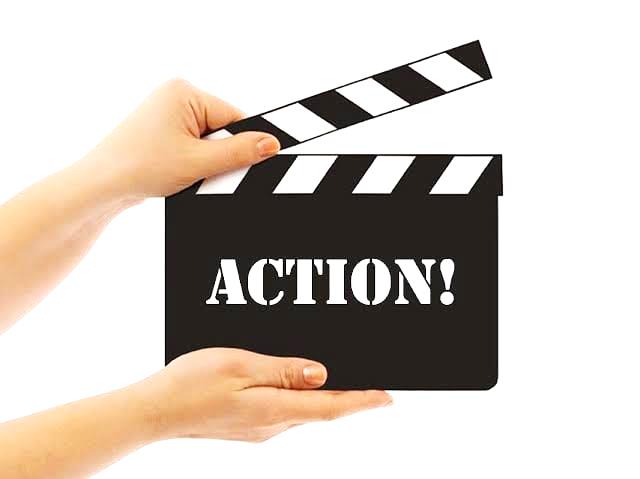 Pilih solusi terbaik
Buat langkah-langkah tindakan untuk mengimplementasikan solusi Anda
Langkah-langkah tindakan apa yang harus saya lakukan? Urutannya mulai darimana? Apakah saya perlu asisten dalam mengeksekusi solusi yang akan dijalankan?
LOOK BACK AND LEARN
Lihatlah hasil dari solusi yang dibuat terhadap permasalahan yang Anda hadapi dan belajar dari pengalaman Anda.

Apakah Anda menyelesaikan masalah dengan segera? Jika tidak, solusi apa lagi yang perlu dilakukan?

Pembelajaran apa yang Anda dapatkan? Apakah ada hal yang dapat dimasukkan dalam suatu proses atau sistem untuk meningkatkan atau mencegah masalah berulang?
Do you have any questions?
youremail@freepik.com
+91 620 421 838
yourcompany.com
Thank You.